Муниципальное бюджетное дошкольное образовательное учреждение«Детский сад № 5»
г. Чебаркуль, Челябинская область
Родителям о внедрении ФОП ДО:
новая федеральная 
образовательная программа дошкольного образования
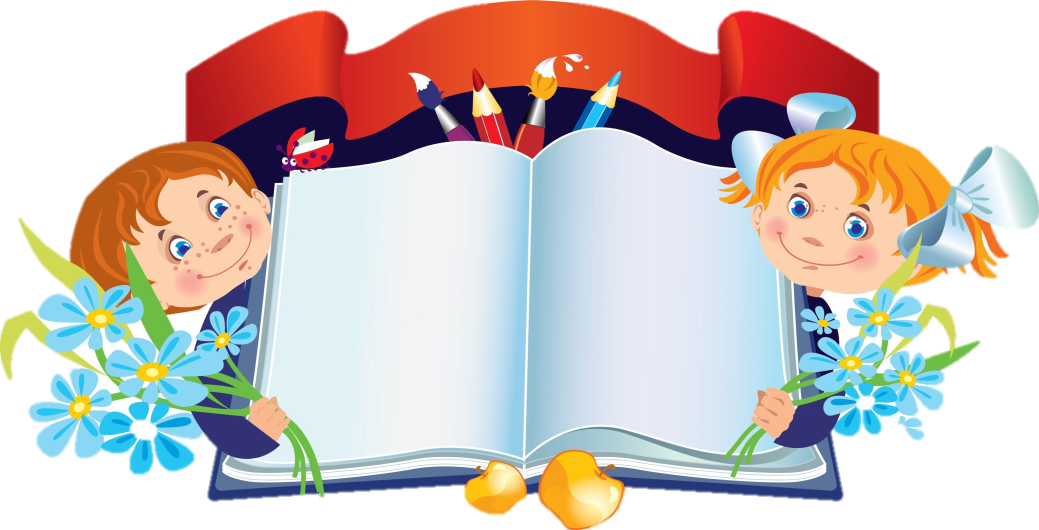 Подготовила:
воспитатель  I категории
Крыласова Алена Александровна
г. Чебаркуль, 2023
Уважаемые родители!

С 1 сентября 2023 года все дошкольные учреждения переходят работу по новой федеральной образовательной программе дошкольного образования (ФОП ДО). 

ФЕДЕРАЛЬНАЯ ОБРАЗОВАТЕЛЬНАЯ ПРОГРАММА 
ДОШКОЛЬНОГО  ОБРАЗОВАНИЯ 
– это обязательный для всех детских садов документ 
утвержден Приказом Минпросвещения от 25.11 2022г. № 1028.
ФОП ДО определяет единый для всей страны базовый объем, содержание, планируемые результаты обязательной части образовательной программы дошкольного образования, которую реализует детский сад. Предусматривает интеграцию воспитания и обучения в едином образовательном процессе. 
ФОП ДО  заменяет все другие программы, действующие на данный момент.
ФОП должны соответствовать все
программы во всех дошкольных
учреждениях с 01 сентября 2023 года.
ФОП ДО и Федеральный
образовательный стандарт дошкольного
образования станет основой для
разработки и утверждения
образовательных программ в
дошкольных учреждениях.
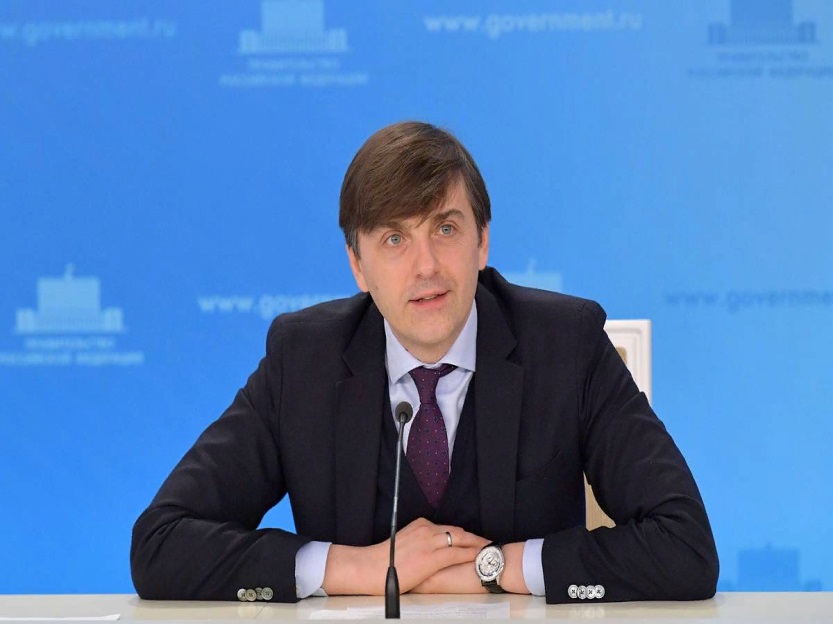 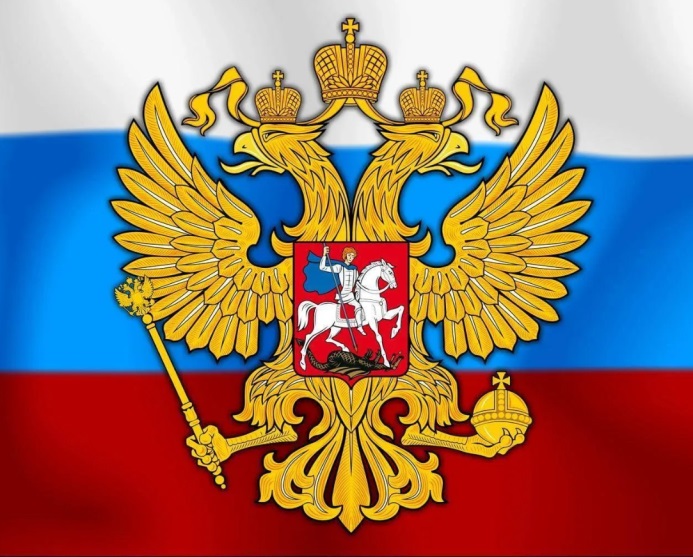 «Мы разрабатываем такую программу, я, наверно, впервые об этом скажу, помощи родителям, у которых родился ребенок, именно с точки зрения того, как его воспитывать. Ребенок в дошкольном детстве должен максимально развиваться, он должен общаться со сверстниками, играть, у него должны развиваться основные психологические функции. А в школе его уже потом научат читать и писать»
Министр просвещения России
Кравцов Сергей Сергеевич
Какая цель у внедрения ФОП ДО

Организовать обучение и воспитание дошкольника как гражданина Российской Федерации, формировать основы его гражданской и культурной идентичности доступными по возрасту средствами;
создать единое ядро содержания дошкольного образования;
создать единое федеральное образовательное пространство воспитания и обучения детей, которое обеспечит и ребенку, и родителям равные, качественные условия дошкольного образования, вне зависимости от места проживания.
Что входит в ФОП ДО

Учебно-методическая документация:
федеральная рабочая программа воспитания;
федеральный календарный план
воспитательной работы;
примерный режим и распорядок дня
групп.
Единые для Российской Федерации
базовые объем и содержание
дошкольного образования, планируемые
результаты освоения образовательной
программы.
Что будет обязательным для всех детских
садов

ФОП ДО определяет объем,
содержание, планируемые результаты
обязательной части образовательной
программы дошкольного образования,
которую реализует детский сад.
Обязательной к выполнению станет и
федеральная рабочая программа
воспитания, и федеральный
календарный план воспитательной
работы.
Как будут применять ФОП ДО

ФОП станет основой для разработки образовательной программы детского сада. Детские сады сохраняют право разработки собственных образовательных программ, но их содержание и планируемые результаты должны быть не ниже, чем в ФОП.

Когда детские сады перейдут на ФОП ДО

Переход на ФОП запланирован к 
1сентября 2023 года
Спасибо 
за внимание!
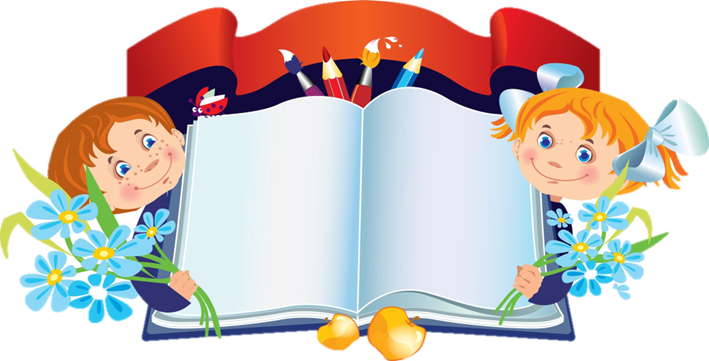